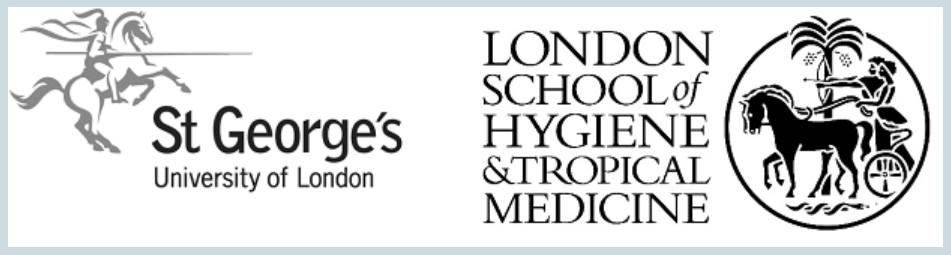 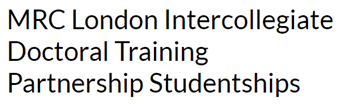 Preventing growth restriction and preterm birth in countries with a high infectious disease burden
Dr Matthew Chico (LSHTM) and Prof Asma Khalil (SGUL)
Email: matthew.chico@lshtm.ac.uk
Email: akhalil@sgul.ac.uk
Prof Asma Khalil
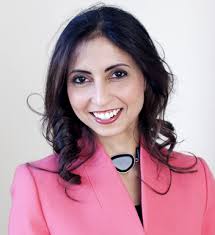 Background
Expert in fetal medicine, multiple (twin) pregnancy, prenatal screening, prenatal diagnosis, chorionic villus sampling, amniocentesis, obstetric ultrasound, Doppler assessment, fetal growth restriction, pre-eclampsia (hypertension in pregnancy), fetal therapy, laser treatment of twin-twin transfusion syndrome. Research focus includes mixed methods, epidemiology, clinical trials, systematic reviews, and mixed methods process evaluation
Email: akhalil@sgul.ac.uk
Dr Matthew Chico
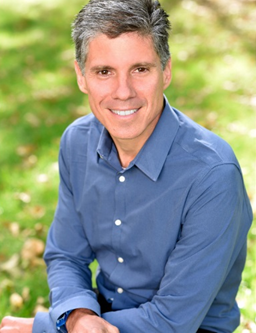 Background
Expert in design and conduct of impact evaluations and clinical trials aimed at improving maternal, reproductive, newborn and child health in low- and middle-income countries. Research focus is on expanding packages of care as supported by local epidemiology and operational capacity to address co-morbidities and reduce social inequities through the lifecycle.
Email: matthew.chico@lshtm.ac.uk
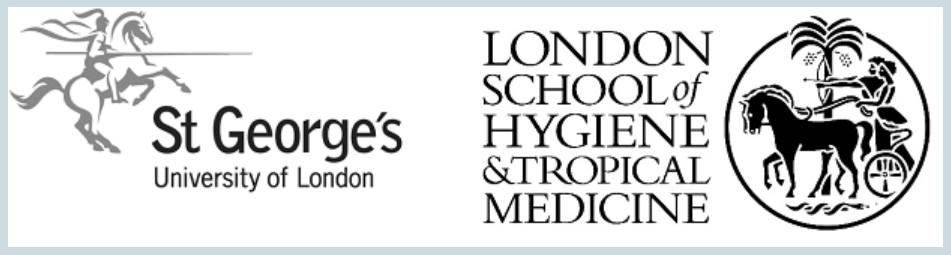 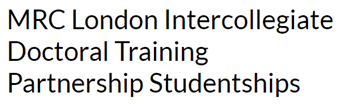 Research context

The successful MRC LID applicant will join a multidisciplinary team involved in understanding the underlying mechanisms that contribute to adverse pregnancy outcomes and interventions that may help to overcome them.

Doctoral training will involve the use of clinical data and biological samples already collected from two large randomised controlled trials (RCTs) recently completed in East and Southern Africa.
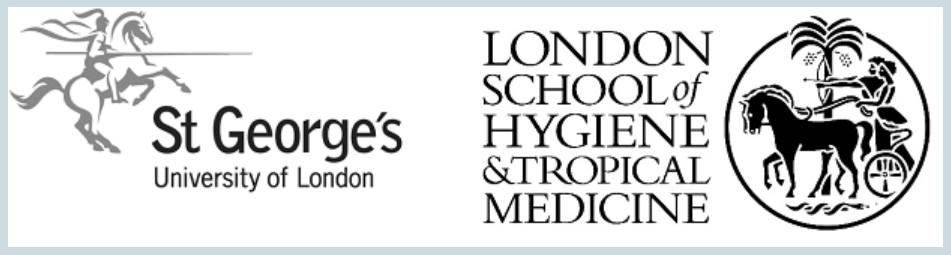 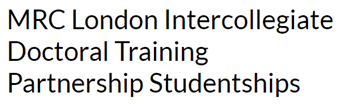 Research context

More information about these trials can be found on ClinicalTrials.gov

IMPROVE trial: Kenya, Tanzania, and Malawi (N=4,680) https://clinicaltrials.gov/study/NCT03208179
ASPIRE trial: Zambia (N=5,436) 
https://clinicaltrials.gov/study/NCT04189744 

These RCTs involved the monthly administration of intermittent preventive treatment in pregnancy (IPTp) during the second and third trimesters.
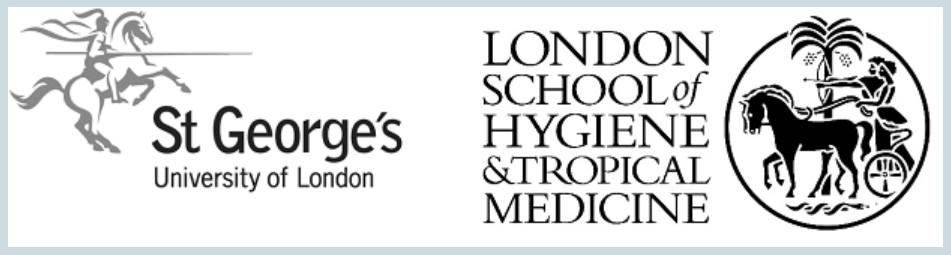 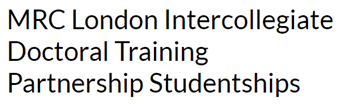 Research context

IMPROVE and ASPIRE compared the standard of care IPTp recommended by the World Health Organization (WHO) with sulfadoxine–pyrimethamine (SP) against alternative regimens chosen for their potential to provide superior protection against malaria and curable sexually transmitted and reproductive tract infections (STIs/RTIs) in pregnancy.
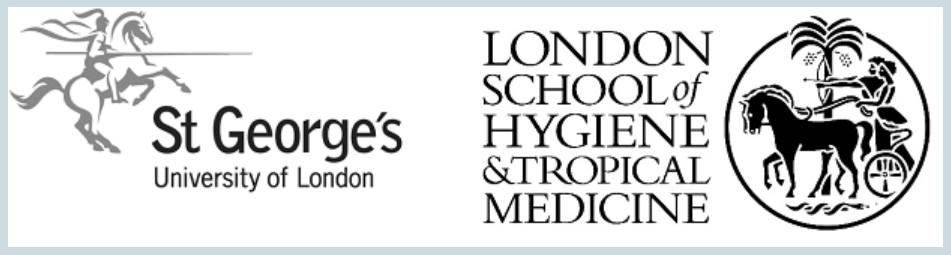 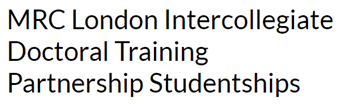 Research context

At this juncture, we have clinical data (antenatal care provided during pregnancy and pregnancy outcomes) and samples bio-banked to investigate the vaginal and intestinal microbiomes of participants.  This will involve case-control studies of normal versus adverse pregnancy outcomes.

This research will inform current IPTp policy and the future research agenda that stand to impact over 50 million pregnant women at risk of malaria and/or curable STIs/RTIs in sub-Saharan Africa.
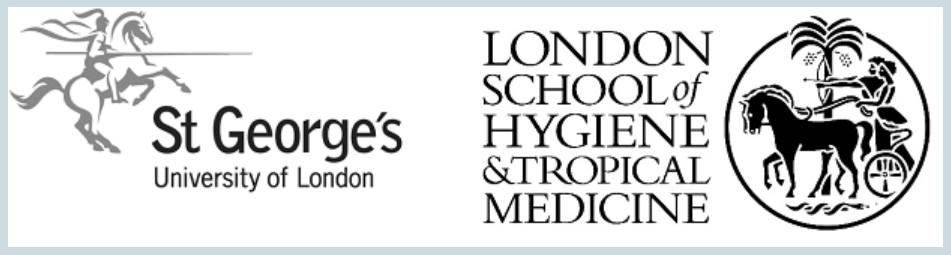 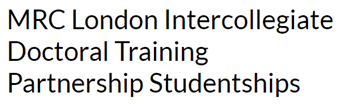 Research Partners

In addition to being supported by SGUL and LSHTM, the successful MRC LID applicant will also work closely with and as needed in the facilities of UK partners who have been involved in the IMPROVE and ASPIRE trials, expanding his/her professional network.  

UK partners to include University College London, Imperial College London and  Liverpool School of Tropical Medicine
African partners include National Institute of Medical Research (Tanzania) and the Tropical Disease Research Centre (Zambia)